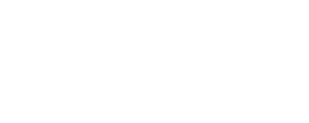 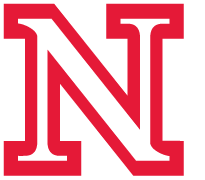 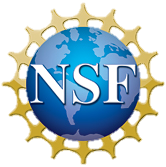 Sub-Additivity in Electron Emission from GaAs
E. Brunkow1, N. B. Clayburn1, M. Becker1, E. Jones1, H. Batelaan1, and T. J. Gay1
1 Department of Physics and Astronomy, University of Nebraska, Lincoln, NE 68588-0299
If the emission is fast, but there is another slow process that is dependent on the lifetime of the excited state that inhibits electron emission, sub-additivity would result. This would imply that the first pulse somehow changes the properties of the GaAs so the second pulse emits fewer electrons.
As can be seen in Figure 2b, our value for A is negative for delays of 200fs up until approximately 1ns. This follows the scenario of a fast emission with a slow secondary process.
Introduction
Excited State Interaction
We have shown in the past that when two spatially overlapped, but temporally delayed laser pulses are incident on a sharp feature of GaAs, the crystal emits fewer electrons than the two pulses would have emitted by themselves, even if the pulses are delayed by up to significant fractions of a ns [1,2]. We refer to this phenomena as “sub-additivity”. The electron emission is proportional to I3 for our measurements, where I is the laser intensity. We present evidence that sub-additivity occurs due to electrons being excited to the conduction band by the first pulse. We also present our evidence for why we believe this is a fast process.
To show that sub-additivity is caused by the occupation of the excited state, we aligned a CW laser to be co-linear with the pulsed laser. This allowed electrons to be continuously filling the excited state. Figure 3 shows how our sub-additivity becomes more negative as the excited state is more and more populated by the increasing power of the CW laser.
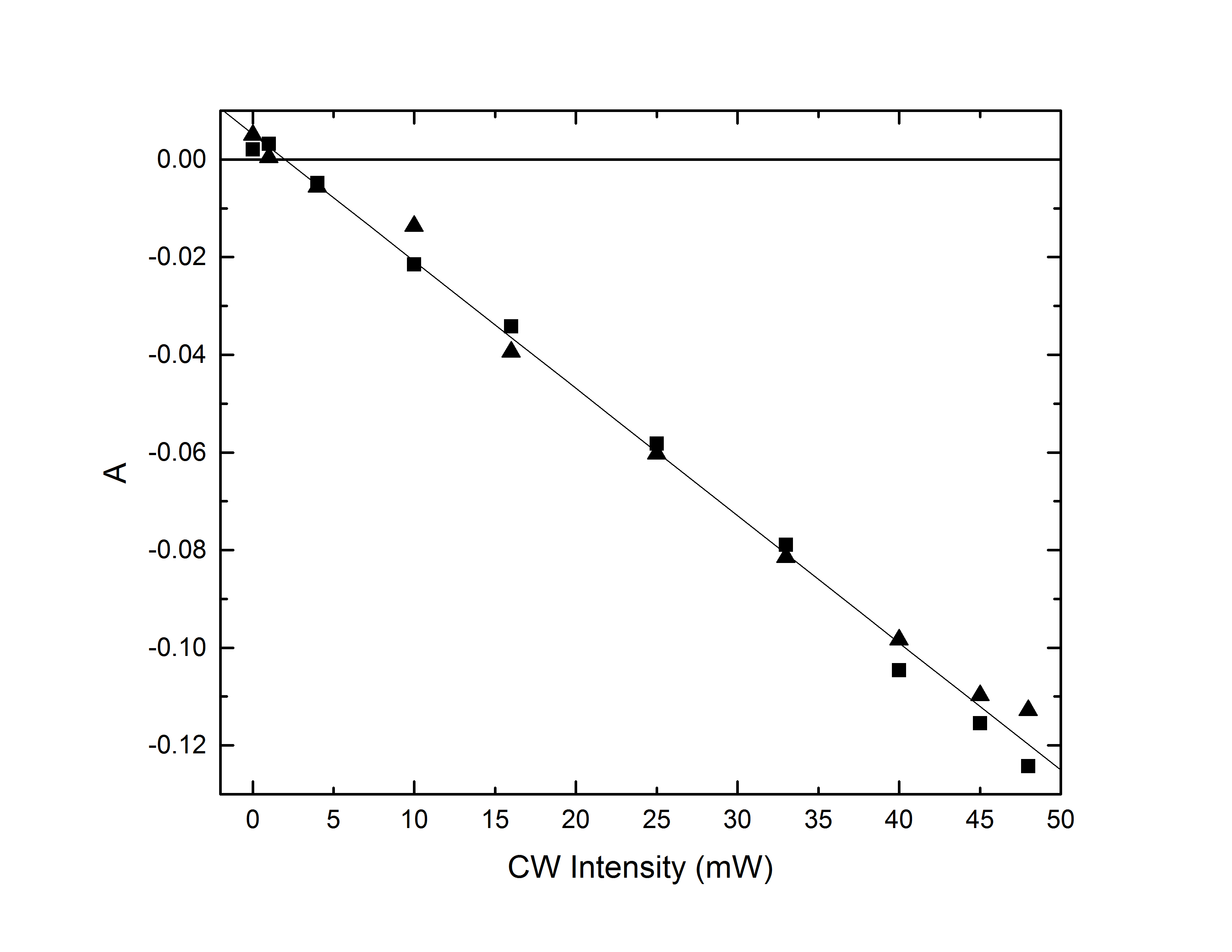 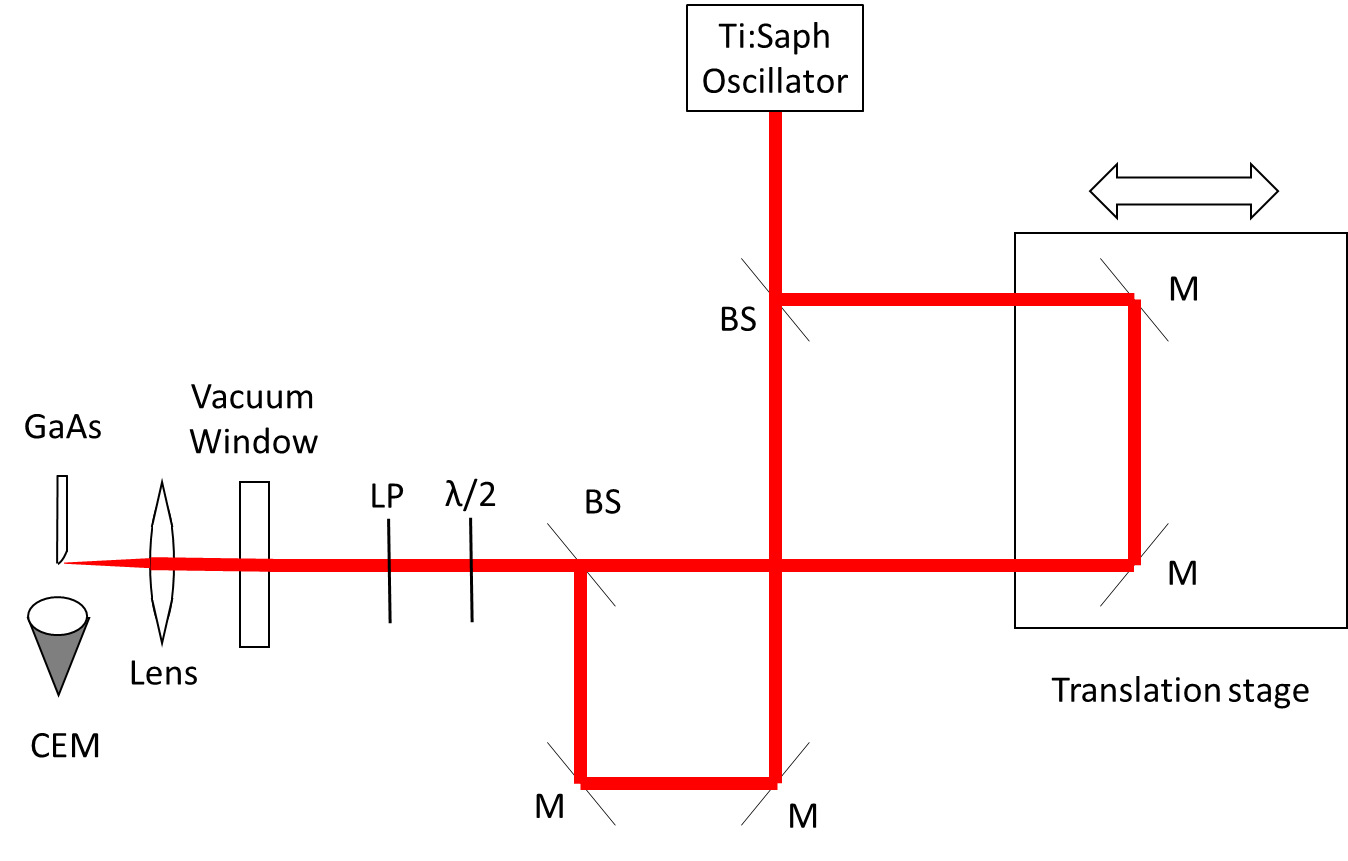 Fast Process
Fig. 1. Experimental setup. Pulses pass through a 50/50 beamsplitter (BS) which sends each half along a different path, one of which has a variable path length. The two halves are then recombined co-linearly using mirrors (M) and another BS. The recombined beam passes through a half-wave plate (λ/2) and a linear polarizer (LP). The pulses are sent into the vacuum chamber and focused onto a GaAs crystal. Emitted electrons are collected by a biased channel electron multiplier (CEM).
Fig. 3. CW laser aligned collinearly with pulsed laser. As the CW power increases, the sub-additivity becomes more negative due to more electrons being pumped to the excited state.
Next Steps
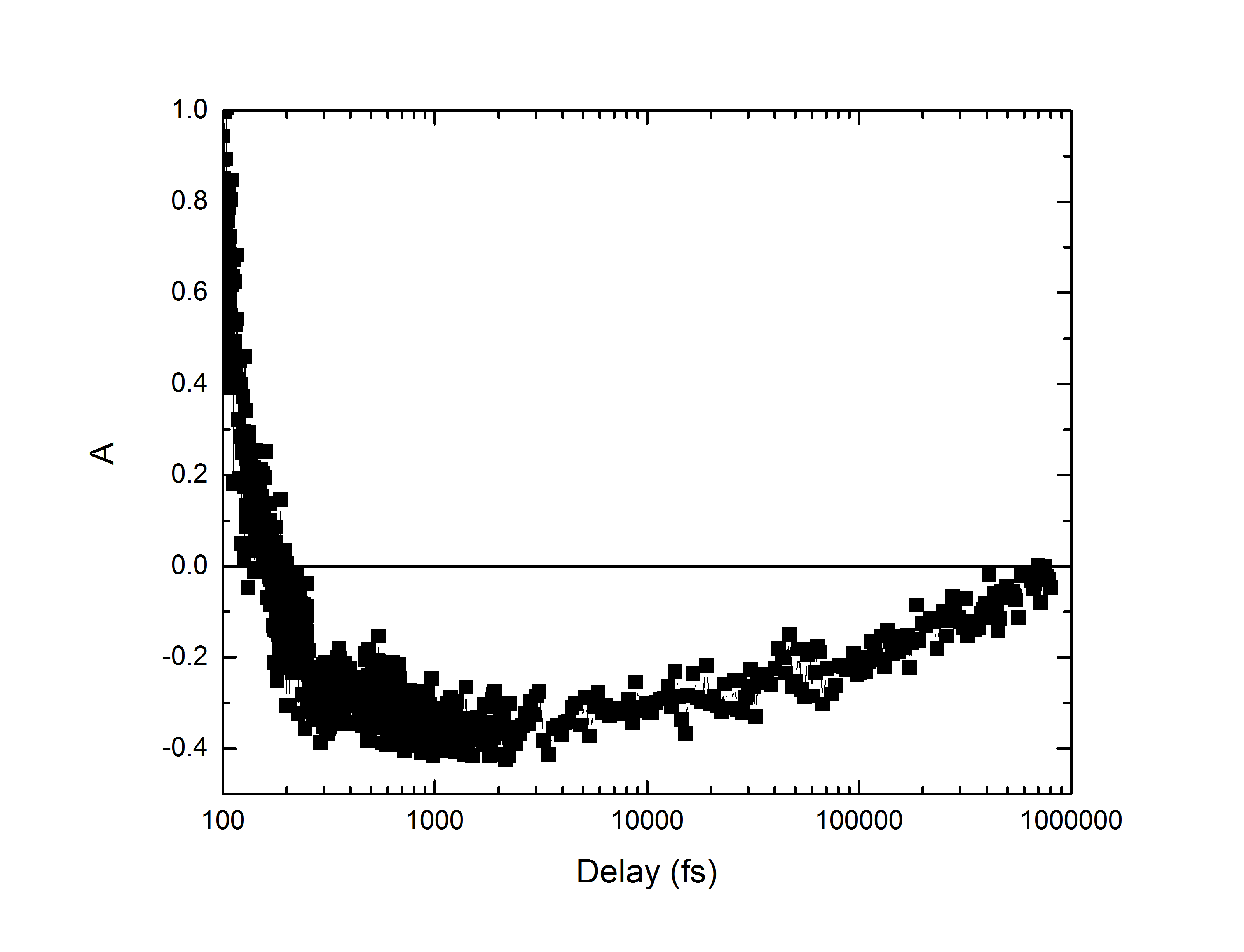 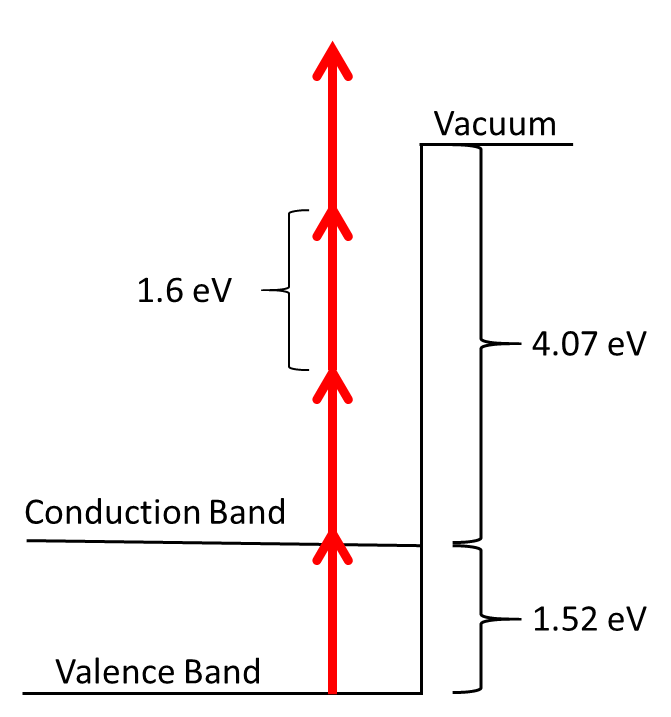 Our next step will be to measure the polarization of the emitted electrons using a Mott polarimeter to see if the interaction with the excited state is in fact causing an electron polarization. If there is a polarization, we can then start tests to measure how fast the emission process is.
References
[1] E. Brunkow et al., Bull. Am. Phys. Soc., 58, 38 (2013).
[2] E. Brunkow et al., Bull. Am. Phys. Soc., 60,182 (2015).
*Funding: NSF PHY-1505794, NSF EPSCoR Grant IIA-1430519, and NSF PHY-1306565.
(a)                                                                             (b)
Fig. 2a.  Diagram of GaAs energy levels. (b) Experimental data showing that A goes below zero for delays between 200fs and 1ns.